Prendre en main Formadmin
logiciel de gestion de la formation professionnelle
Sommaire
Onglet « Session – Compétences et Résultats »
Onglet « Session – Evaluation »
Onglet « Session – Document »
Onglet « Origine des fonds »
Onglet « Stagiaires »
Onglet « Documents »
Onglet « Bilan Pédagogique et Financier »
Onglet « Messagerie »
Onglet « Améliorations »
Onglet « Améliorations coopérative »
Onglet « Veille coopérative »
Formadmin kesako ?
Accès au logiciel
Paramétrage du profil
Onglet « Formateurs »
Onglet « Accueil »
Créer une session de formation
Onglet « Client »
Onglet « Devis »
Onglet « Session » 
Onglet « Session : pour les sessions intra/inter »
Onglet « Session : pour les sessions intervention/conseil »
Formadmin kesako ?
C’est un logiciel de gestion de la formation professionnelle
Il est obligatoire pour tout entrepreneur dispensant des activités relevant du Bilan Pédagogique et Financier (BPF)
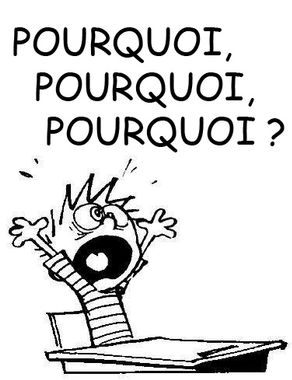 Simplifier la vie des formateurs pour la rédaction du BPF 
Simplifier la gestion de la formation pour les formateurs et le coordinateur
Simplifier la vie de la comptabilité pour la rédaction du BPF
Permettre la récupération et le stockage des nombreux éléments de preuves demandés dans le cadre de l’audit Qualiopi. 
Permettre une harmonisation des procédures de la formation professionnelle chez Odyssée création.
Formadmin kesako ?
Je facture des actions de formation (prestataire direct ou sous-traitant)
Je fais des bilans de compétences
Je fais de la VAE
Je remplis un BPF chaque année
Mes activités sont concernées par Qualiopi
Suis-je concerné.e ?
OUI
Formadmin kesako ?
L’administrateur peut accéder à tous les comptes, mais chaque utilisateur a son propre espace et ses propres données.
Toutes les informations contenues dans le logiciel sont confidentielles au même titre que les informations contenues dans le Winscop. 
C’est-à-dire qu’elles peuvent être communiquées en cas de contrôle notamment pour la certification Qualiopi. 
Toute la partie financière (devis/factures) reste dans le logiciel winscop (endi fin 2021)
Accès au logiciel
L’accès au logiciel se fait en ligne via ce lien : 
https://odyssee-creation.formadmin.fr/admin/login.html
Pour y accéder demander la création d’un espace au coordinateur.trice pédagogique. 
Par défaut, l’accès est l’email du formateur et le mot de passe : o10c
Paramétrage du profil
En haut à droite de l’écran, on retrouve l’outil de paramétrage du profil de l’utilisateur
Enregistrer les coordonnées de votre organisme de formation. 
 Les informations d’Odyssée sont préremplies. 
L’adresse mail est obligatoire. 
Cliquer sur « enregistrer »
Onglet « Formateurs »
Avant de commencer à créer les formations, il faut créer le formateur en cliquant sur nouveau, entrer ses coordonnées. 
L’adresse mail est obligatoire. 
Lorsque celui-ci est créé, en cliquant dessus, il est possible de mettre à jour toutes les informations. 
En cas de collectif, il faut donc créer plusieurs formateurs. 
S’il s’agit d’un.e formateur.trice d’Odyssée, dans la catégorie, il faut choisir « salarié »
Cliquer sur « enregistrer »
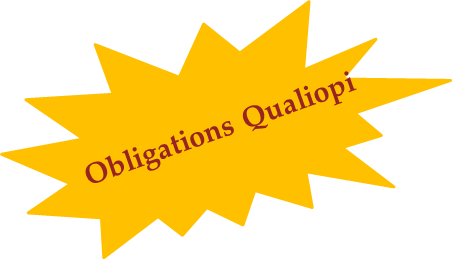 Onglet « Formateurs »
Cliquer sur le nom du formateur
Ajouter le CV à jour
Ajouter les diplômes 
Télécharger une attestation -> éléments de preuve pour Qualiopi
C’est également dans cet onglet, que l’on répertorie la veille technique individuelle. 
Cliquer sur ajouter et remplir les informations concernant l’action effectuée. 
Penser à ajouter une attestation : preuve obligatoire pour Qualiopi
Les réunions de formateurs sont des veilles ! Mettre les émargements individuels signés.
Cliquer sur « enregistrer  »
Onglet « Accueil »
Sur la page d’accueil, on retrouve un résumé de toutes les informations enregistrées
En descendant sur la page, on retrouve également les actualités : les sessions à créer et les sessions à venir.
Créer une session de formation
Pour créer une nouvelle session de formation, on commence par créer la formation, puis le client et enfin la session. Une fois que ces deux premiers sont déjà créés, leurs informations sont stockées dans une liste que l’on peut réutiliser au besoin.
Créer la formation
Créer le client
Créer la session
Créer une session de formation
Formation
Client
Une session c'est chaque fois que l'on va effectuer une formation. Une seule formation peut donc avoir une multitude de sessions. On pourrait aussi définir une session comme une promotion de stagiaires.
Session
Onglet « Formations »
On retrouve ici la liste de toutes les formations déjà créées
Sur cette page principale, il est possible d’éditer la liste des formations en PDF ou excel
Dans les items du haut, on peut choisir de faire apparaître seulement certaines formations
Selon leurs spécialités ou en fonction des stagiaires inscrits
Sans stagiaires = Interventions et sous-traitance
Avec Stagiaires : formations faites en direct
Onglet « Formations »
Obligations Qualiopi
Cliquer sur « nouvelle formation »
La référence permet de classer les actions
La spécialité renvoie au référencement des spécialités du BPF.
L’objectif général : obligatoire car il remplit la partie F-3 du BPF
Identifier les compétences permet de remplir directement les attestations de compétences des stagiaires
Insérer le programme de formation en PDF (fournit aux clients à l’envoi des convocations)
Cliquer sur « enregistrer »
Onglet « Formations - Documents »
Dans l’onglet document, ajouter les document inhérents à la formation 
Programme complet de la formation
Procédure de positionnement
Outils d’évaluation…
Onglet « Client »
On retrouve ici la liste de tous les clients déjà enregistrés. 
En cliquant sur nouveau, entrer les informations du client et enregistrer en bas à droite. 
L’adresse mail est obligatoire. 
En enregistrant les données du client dans cet onglet, les conventions se mettent à jour directement. Ce qui permet de les éditer facilement. 
Cliquer sur « enregistrer »
Onglet « Devis »
L’onglet devis ne concerne pas les entrepreneurs d’Odyssée puisqu’ils sont gérés dans le winscop (ENDI fin 2021)
Onglet « Sessions »
On retrouve ici la liste de toutes les sessions déjà créées
Sur cette page principale, il est possible d’éditer la liste des sessions en PDF ou excel
Dans les items du haut, on peut choisir de faire apparaître seulement certaines sessions (Inter/intra/interventions)
Accéder directement aux infos de la session en cliquant dessus
Onglet « Sessions »
Cliquer sur « nouvelle session »
Choisir le type de la session :
En Intra : session organisée avec des salariés appartenant à une même société (+ VAE et BC)
En Inter : plusieurs salariés de différentes sociétés
Intervention/conseil : Action de sous-traitance et toute action ne relevant pas du BPF.
Remplir les autres champs : permettent de remplir automatiquement les conventions
Le coût de la formation est à indiquer HT
L’adresse correspond à l’adresse du lieu où se déroule la formation
Quand la session est créée on la retrouve dans la liste principale pour pouvoir la gérer
Cliquer sur « enregistrer »
Onglet « Sessions – Session »pour les sessions inter et intra
S’il manque des informations sur la formation : il est possible de la retrouver en cliquant sur l’œil
 A noter que s’il manque une information importante : une icone rouge « Attention » s’affiche. 
En passant le cliqueur dessus, celui-ci donne l’explication
Obligations Qualiopi
Onglet « Sessions - Session »pour les sessions inter et intra
Cliquer sur ajouter et remplir les informations concernant les stagiaires 
Permet d’éditer et d’envoyer par mail les documents nominatifs 
Feuille d’émargement individuelle, attestations de présence globale, convocations, attestations de compétences, chevalets…
Permet d’envoyer par mail et de récolter les données des évaluations de satisfaction
Cocher la case du stagiaire et cliquer sur « actions » pour éditer les documents nominatifs
Pour éditer des documents non-nominatifs cliquer sur les boutons en dessous
Obligations Direccte
Onglet « Sessions - Session »pour les sessions inter et intra
Cliquer sur « financement » permet d’indiquer le profil du stagiaire 
Information indispensable pour remplir la partie F du BPF
Onglet « Sessions - Session »pour les sessions intervention/conseil
Pour les actions de formation en tant que sous-traitants :
Remplir les informations : nombre de stagiaires et durée de formation 
Celles-ci s’enregistreront directement dans le BPF
Pour les actions ne rentrant pas dans le champ de la formation professionnelle :
Il est possible d’utiliser le logiciel pour pouvoir éditer les feuilles d’émargement/attestation de présence/conventions d’interventions
Ne pas remplir les éléments du bilan pédagogique
Onglet « Sessions – Session »
Pour remplir les dates du calendrier
Cliquer sur « autoriser la modification »
Sélectionner les dates de l’action
Cliquer sur « Verrouiller le calendrier »
Obligations Qualiopi
Obligations Qualiopi
Onglet « Sessions – Compétences et résultats »pour les sessions inter et intra
Lorsque la session est terminée : cliquer sur « valider les compétences » et indiquer les résultats en fonction des stagiaires
On peut ajouter les actions à mener en cas de non validation ou de présence partielle
On retrouve également les indicateurs de résultats : à noter dans les outils de communication de la formation.
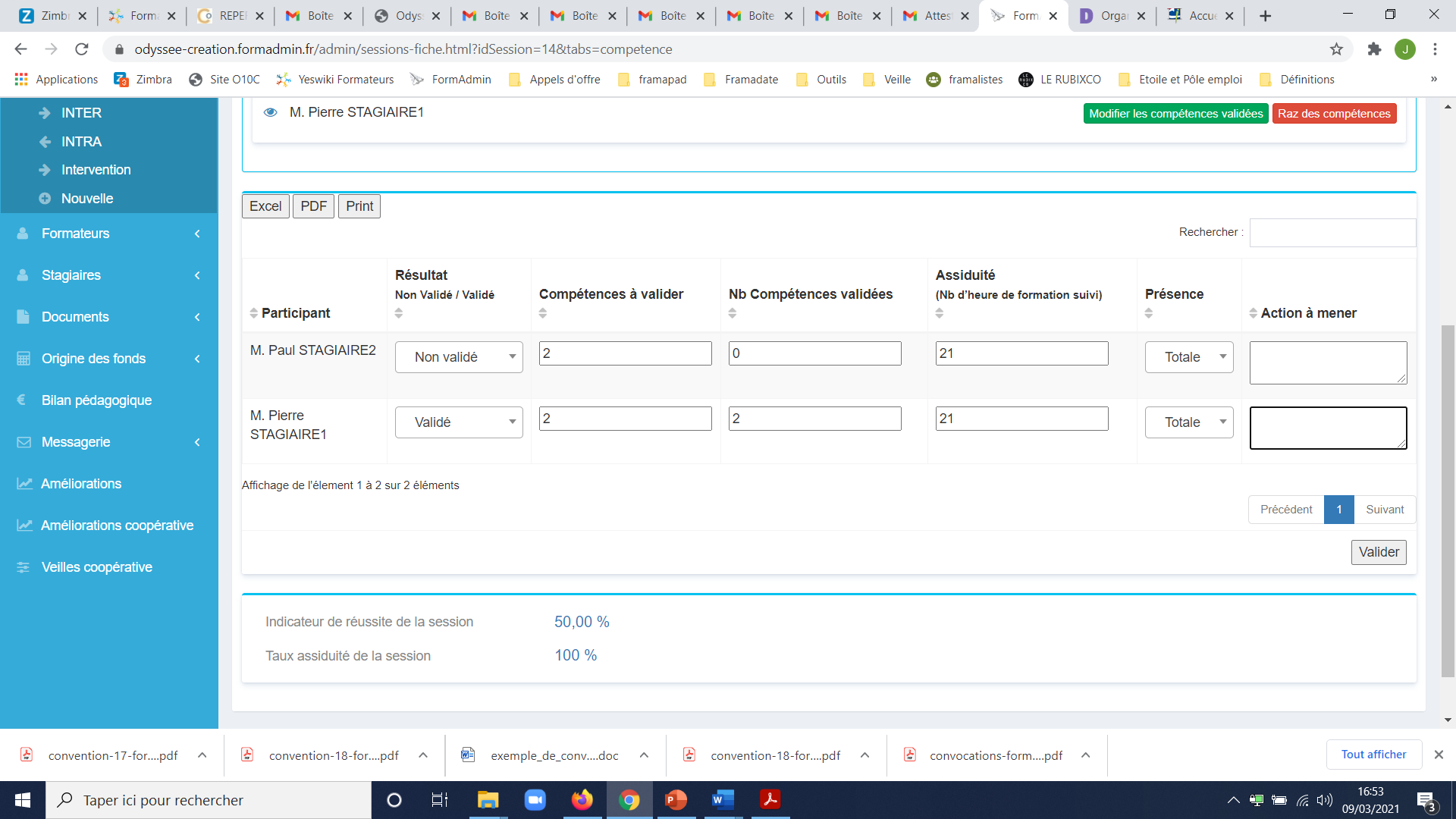 Onglet « Sessions – Evaluation »pour les sessions inter et intra
Obligations Qualiopi
Cliquer sur « Action », sélectionner le stagiaire pour lui envoyer par mail le questionnaire de satisfaction
Quand le stagiaire a rempli le formulaire, il est noté comme « formulaire validé »
Sinon, il reste « en attente »
En cliquant sur l’œil il est possible de voir les résultats du questionnaire
Cela donne une note /5 par stagiaire puis une note globale 
Le calcul permet de communiquer sur la satisfaction de la formation : Obligation qualiopi
Onglet « Sessions – Evaluation »pour les sessions inter et intra
Le stagiaire reçoit directement dans sa boite mail un lien lui permettant de remplir le questionnaire de satisfaction.
Onglet « Sessions – Evaluation »pour les sessions inter et intra
Les évaluations se font sur la base d’1 à 5 étoiles
5 étoiles = Très bien
4 étoiles = Bien
3 étoiles = Moyen
2 étoiles = Passable
1 étoile = Décevant
Il y a également trois champs de texte libre : votre avis général, points forts de la formation, points à améliorer
Les résultats des évaluations permettent ensuite de remplir l’onglet « Améliorations »
Onglet « Sessions – Evaluation »pour les sessions inter et intra
Obligations Qualiopi
Même procédure pour l’évaluation du client.
L’évaluation à froid s’envoie automatiquement au bout de 90 jours.
Onglet « Sessions – Evaluation »pour les sessions inter et intra
Même procédure pour l’évaluation du formateur.
Celle-ci permet une auto-analyse de sa pratique
Elle permet de pointer les points forts et les améliorations des formations.
Onglet « Sessions – Documents »
Feuilles d’émargement
Documents supports à la formation
Outils d’évaluation des acquis
Livret d’accueil
Conventions et contrats signés
Onglet « Sessions – Session »
Cliquer sur « Action », puis sélectionner le client pour éditer les conventions et/ou les envoyer par mail.
S’il manque des informations -> Retourner dans l’onglet « client »
Lorsque la session est terminée, cliquer sur « clôturer la session ». Cela renvoie directement à l’onglet de la colonne de droite « origine des fonds ». 
En cliquant sur « modifier l’origine des fonds » il est possible de modifier cette information.
NB : C’est l’achèvement de la prestation qui entraîne, en principe, l’enregistrement dans les écritures du BPF et non l’encaissement de la prestation. 
C’est la notion « d’engagement » et non « d’encaissement » qui prime
Onglet « Sessions – Session »
A l’issue de la formation, dans la partie stagiaire de la session :
Sélectionner le stagiaire et cliquer sur « Action », pour éditer les documents de fin de formation :
Attestation de présence
Attestation de présence globale : il y a plusieurs feuilles dans le fichier pour chaque journée
Attestation de compétences
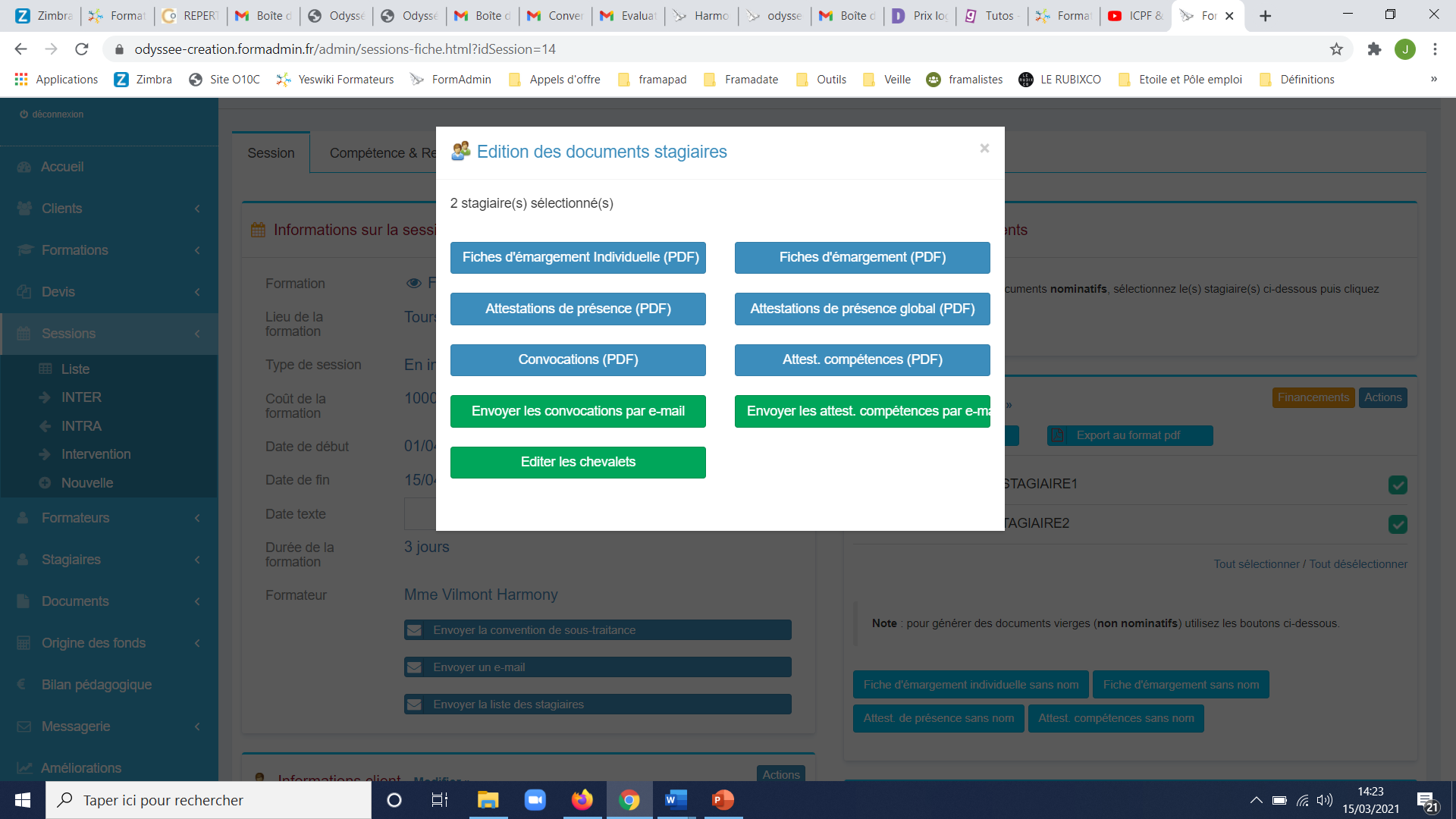 Onglet « Origine des fonds »
Il est essentiel de remplir cet onglet puisque l’information s’intégrera directement dans le BPF.
Si l’origine des fonds n’est pas renseignée un intitulé en rouge s’affiche
Cliquer sur modifier et choisir ce qui correspond à cette session.
La question à se poser est : « qui paye ? » 
Dans le cas où il y aurait plusieurs financeurs : 
ex : région + CPF, c’est le compte particulier qui l’emporte quel que soit le montant alloué par l’organisme public ou privé.
Onglet « Stagiaires »
On retrouve ici la liste de tous les stagiaires enregistrés dans l’espace. 
Possibilité d’éditer la liste sous format excel ou PDF. 
En cliquant sur le nom de la personne, on retrouve toutes les informations la concernant ainsi que toutes les sessions auxquelles elle a participé.
Onglet « Documents »
Dans cet onglet, possibilité de télécharger les documents de la coopérative. 
Possibilité d’insérer ses propres documents
Obligations Qualiopi
+ DIRECTTE
Onglet « Bilan pédagogique et financier »
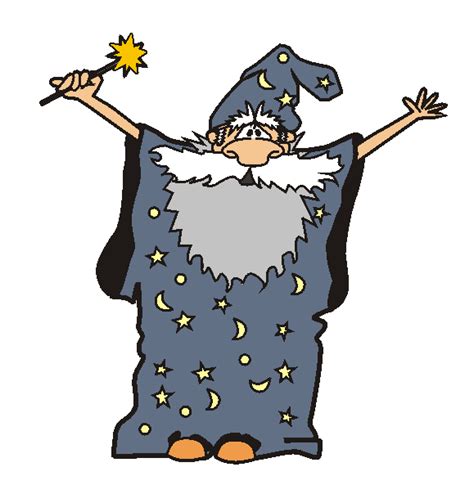 Magie ! 
Le BPF s’est créé tout seul !
Si certaines informations apparaissent en rouge cela signifie qu’il manque une information. 
Cliquer sur le montant, cela renvoie directement à l’information manquante ou erronée. 
Possibilité de sélectionner au haut, une date du début et la date de fin pour cadrer les informations.
Onglet « Messagerie »
L’onglet messagerie permet de communiquer directement avec le concepteur du logiciel en cas de problématique.
Onglet « Améliorations »
Obligations Qualiopi
Cet onglet permet de répertorier et de faire le point sur les axes d’améliorations possibles 
En fonction des retours des évaluations de satisfaction / des réclamations exprimées
Formation, formateur, apprenant, client, administratif
Cliquer sur « créer une nouvelle amélioration » et remplir les champs.
Onglet « Améliorations coopérative »
Obligations Qualiopi
Cet onglet permet de voir l’intégralité des améliorations prévues/en cours/clôturées de la coopérative.
Les modifications se font uniquement via le compte administrateur
Elles sont discutées en réunion du pôle formateur et reprennent les chantiers prévus pour son développement
Onglet « Veille coopérative »
Obligations Qualiopi
Cet onglet permet de voir l’intégralité des veilles prévues/en cours/clôturées de la coopérative.
Les modifications se font uniquement via le compte administrateur
Elles sont discutées en réunion du pôle formateur
Sous-traiter son action de formation
En utilisant le formadmin
Utiliser le Formadmin pour sous-traiter son action
C’est le ou la formateur.trice d’Odyssée Création qui prend en charge la gestion de l’organisation de la session de formation qui est sous-traitée. 
Envoi des mails aux stagiaires, envoi des questionnaires de satisfaction aux acteurs concernés, des attestations de présence, des attestations de compétences, des convocations…
Onglet « Formateurs »
Avant de commencer à sous-traiter une action, il faut créer le formateur en cliquant sur nouveau, entrer ses coordonnées. 
L’adresse mail est obligatoire. 
Lorsque celui-ci est créé, en cliquant dessus, il est possible de mettre à jour toutes les informations. 
Dans la catégorie il faut choisir « indépendant »
Cliquer sur « enregistrer »
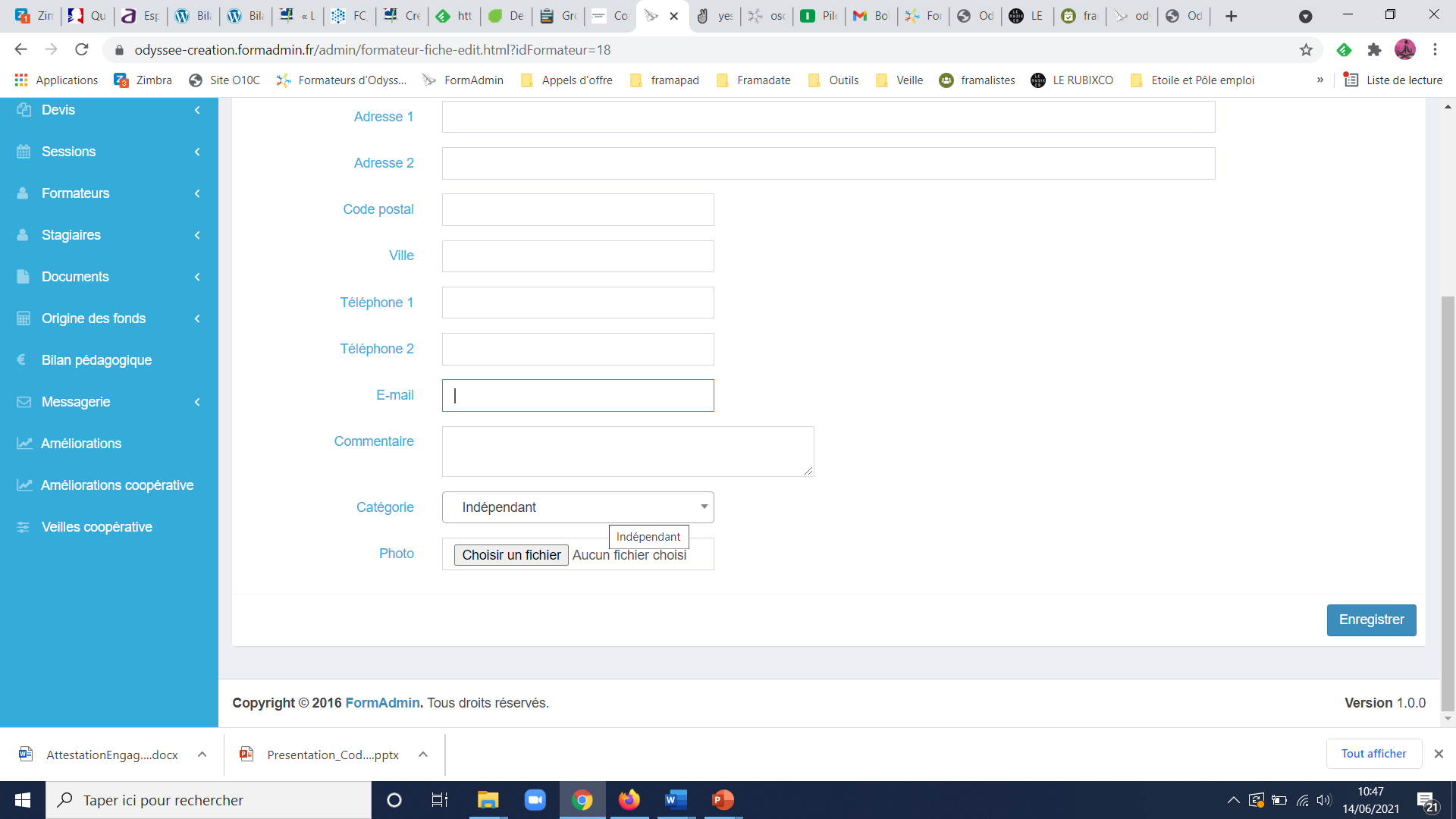 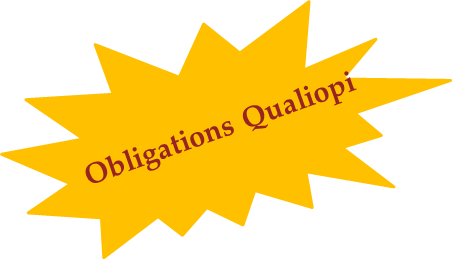 Onglet « Formateurs »
Cliquer sur le nom du formateur
Ajouter son CV à jour : précisant son expertise sur le sujet sous-traité
Ajouter ses diplômes attestant de ses compétences sur le sujet sous-traité
Télécharger une attestation -> éléments de preuve pour Qualiopi
Cliquer sur « enregistrer  »
Onglet « Sessions – Session »pour les sessions inter et intra
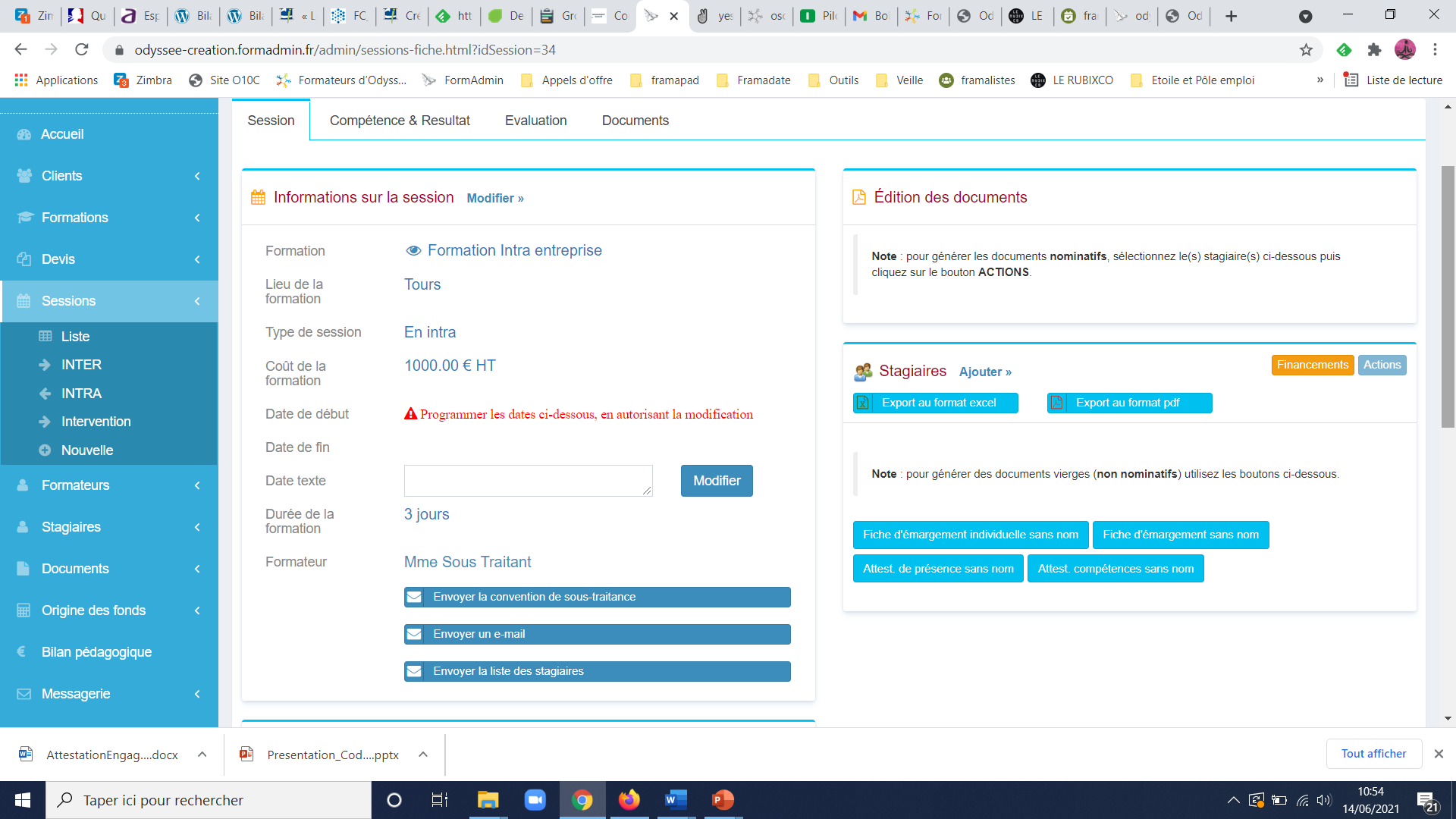 Créer la session normalement.
A travers cet onglet, il est donc possible d’éditer et d’envoyer la convention de sous-traitance et les documents nécessaires à la session de formation.
Organisation de la session
Pour la suite de l’organisation administrative de la session, utiliser le logiciel comme d’habitude.